An TumoideachasBuanna agus Dúshláin:Forbhreathnú ar an Mórphictiúrin 2015
Léacht na Comhdhála: 


  An tOideachas    
   Lán-Ghaeilge:    
    Buanna agus Dúshláin Reatha
Forbhreathnú ar an mórphictiúr in 2015

Muiris Ó Laoire
Clár na cainte
“Forás Feasa: Saothrú chun feabhais”
Ár gcuid sainchomharthaí: Oideachas + Gaeilge
Athshamhlú an tumoideachais?
Oideachas: Na buanna/dul chun cinn agus na dúshláin reatha
Gaeilge: Dul chun cinn agus na dúshláin reatha
Ceisteanna le plé
Saothrú chun feabhais
Oideachas
Gaeilge
Cad a idirdhealaíonn sinn?
Gaeilge (G)
Oideachas (O)
G
O
O
G
Ní  i gcónaí….
Gaeilge
Oideachas
Rún an Tumoideachais?
Lipéad
Bá-oideachas?
An tOideachas Dátheangach Idirthréimhseach
Tok Pisin
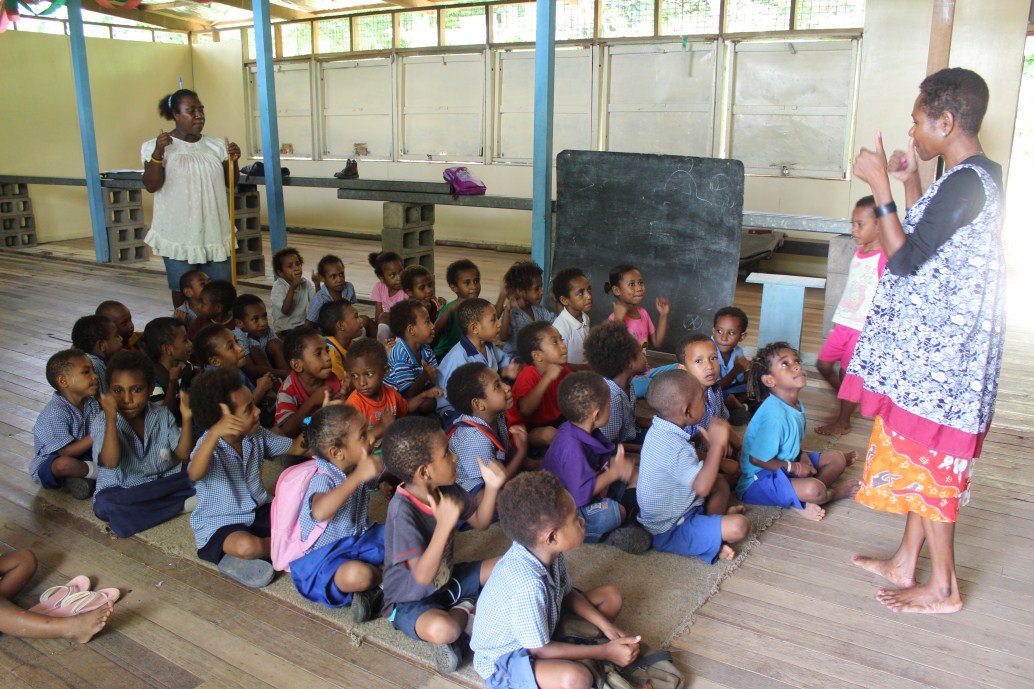 Scoileanna Dátheangacha
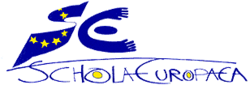 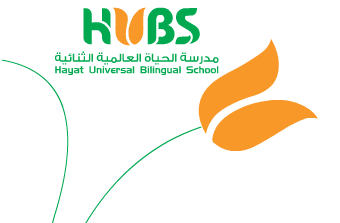 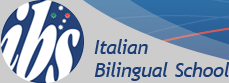 Tumoideachas
Baker agus Prys-Jones 
Scáth-théarma= tumoideachas
Eile
Tréan
Lag
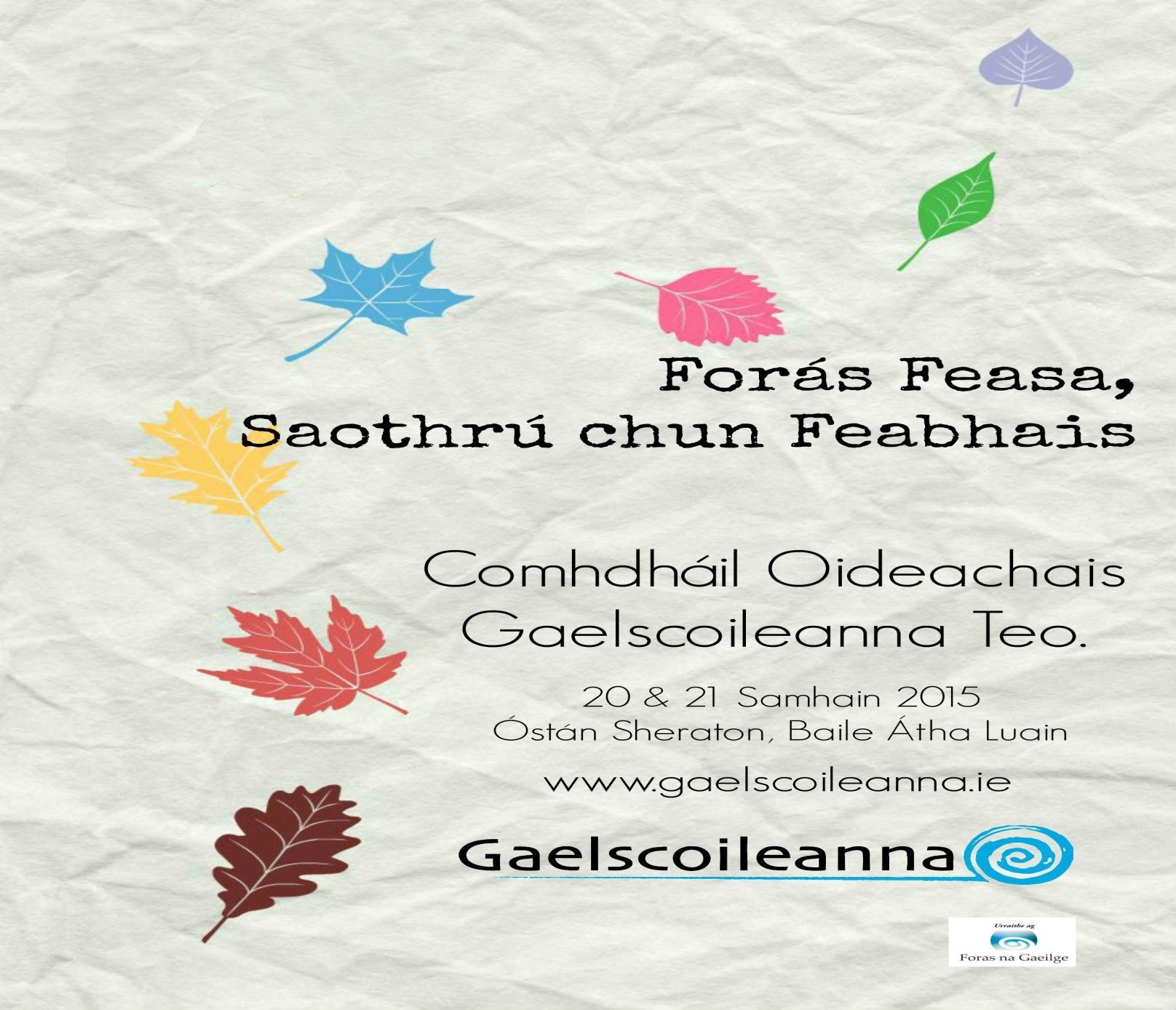 Na buanna arís
Forbairtí 

Dearcthaí

Cumais
Buntáistí
Oideachas Dátheangach
Baker: Meafar an rothair
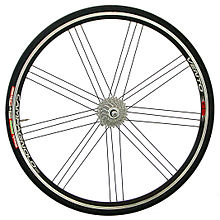 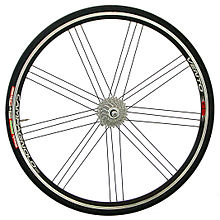 T1
T2
Oideachas
i
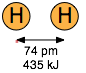 Ga
Oid
Bímis dearfach ach… ná bímis dall!
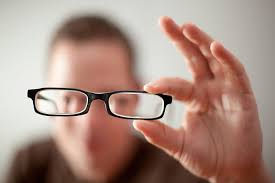 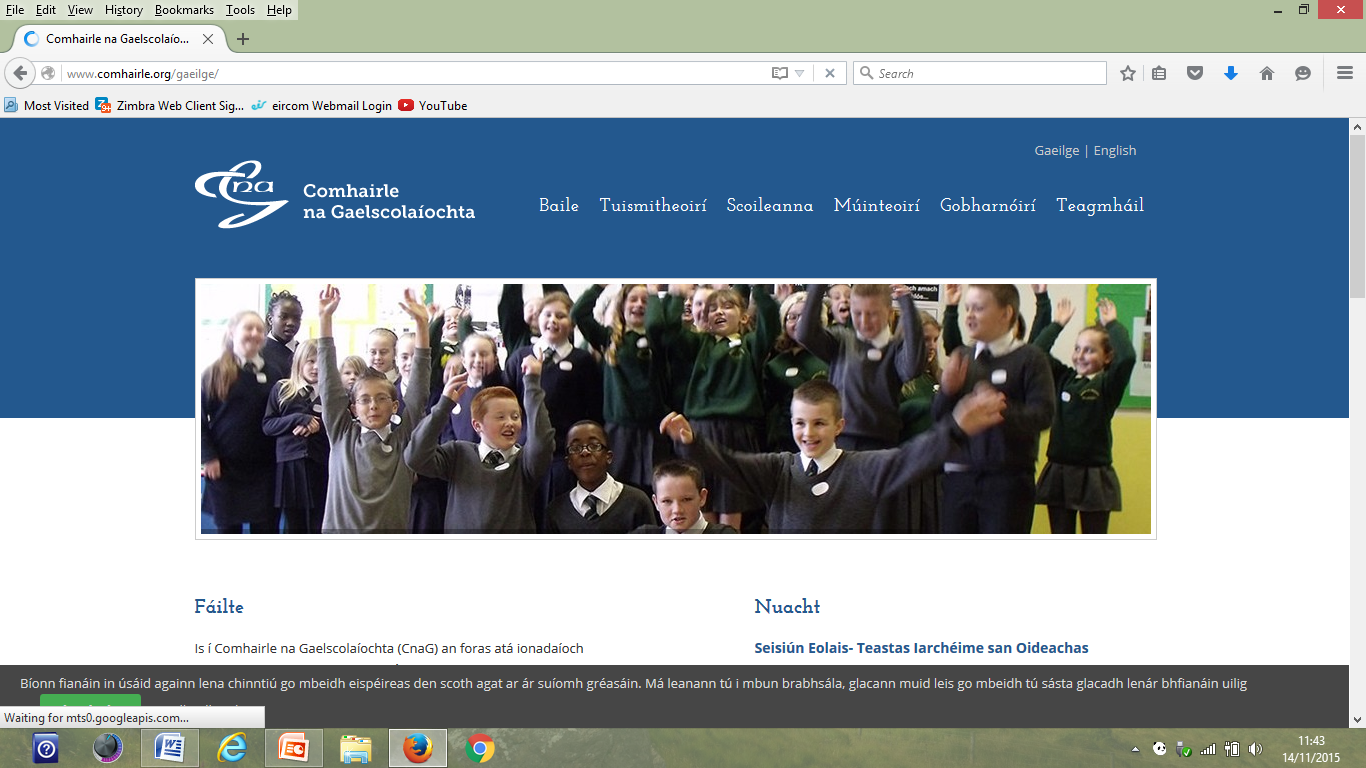 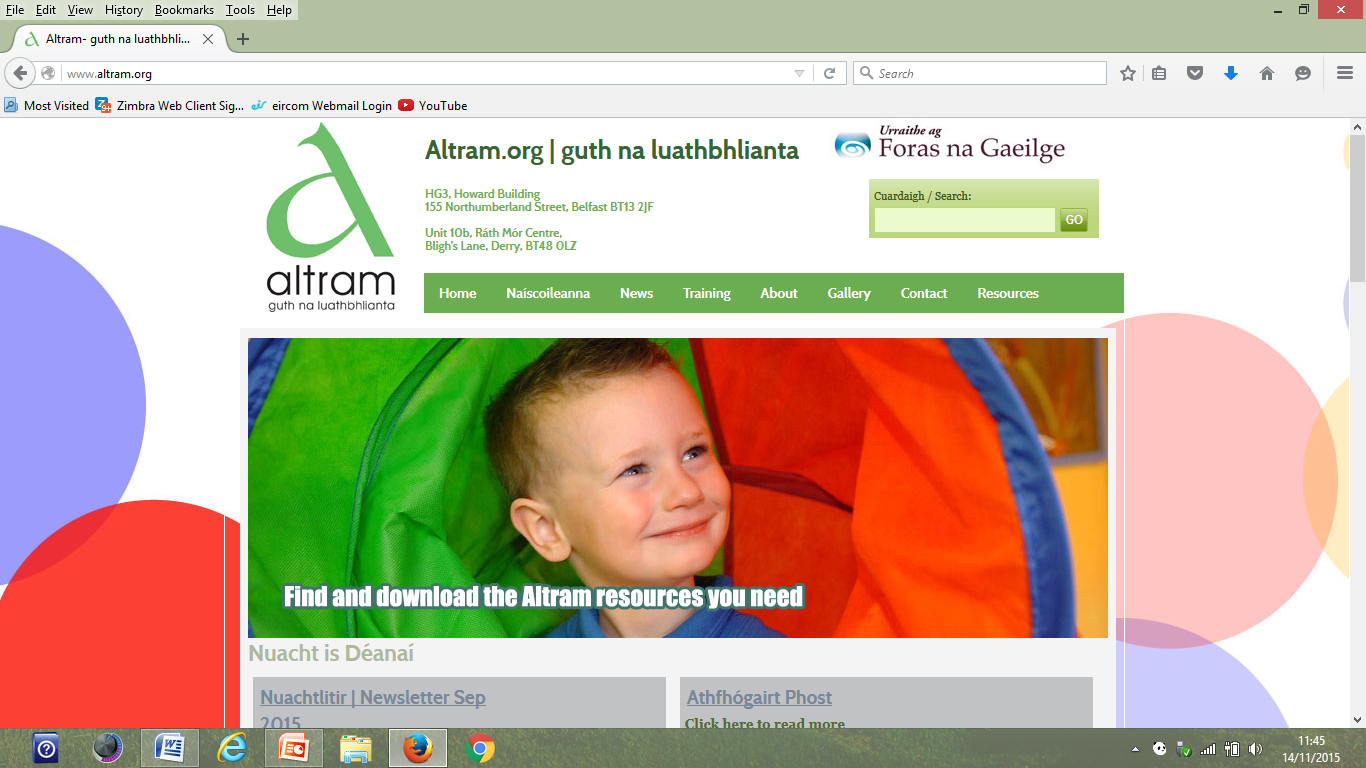 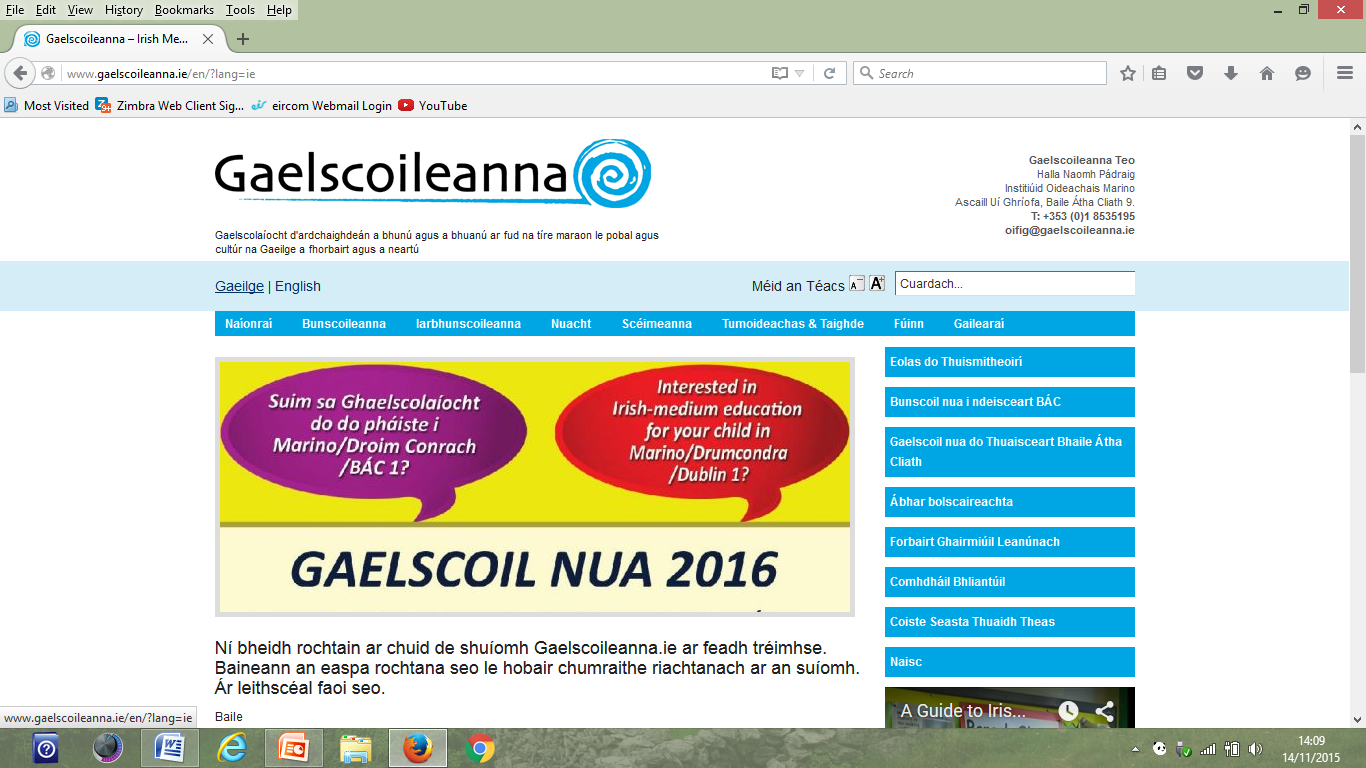 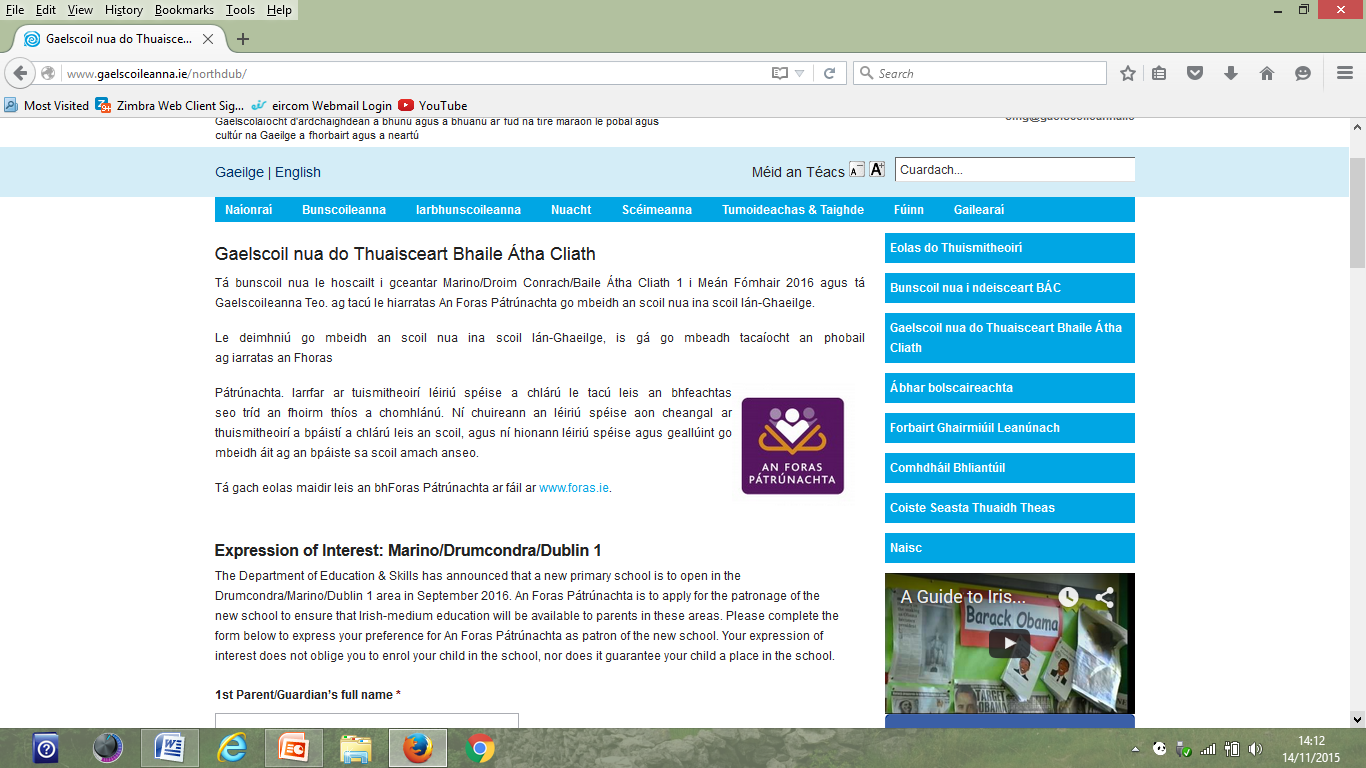 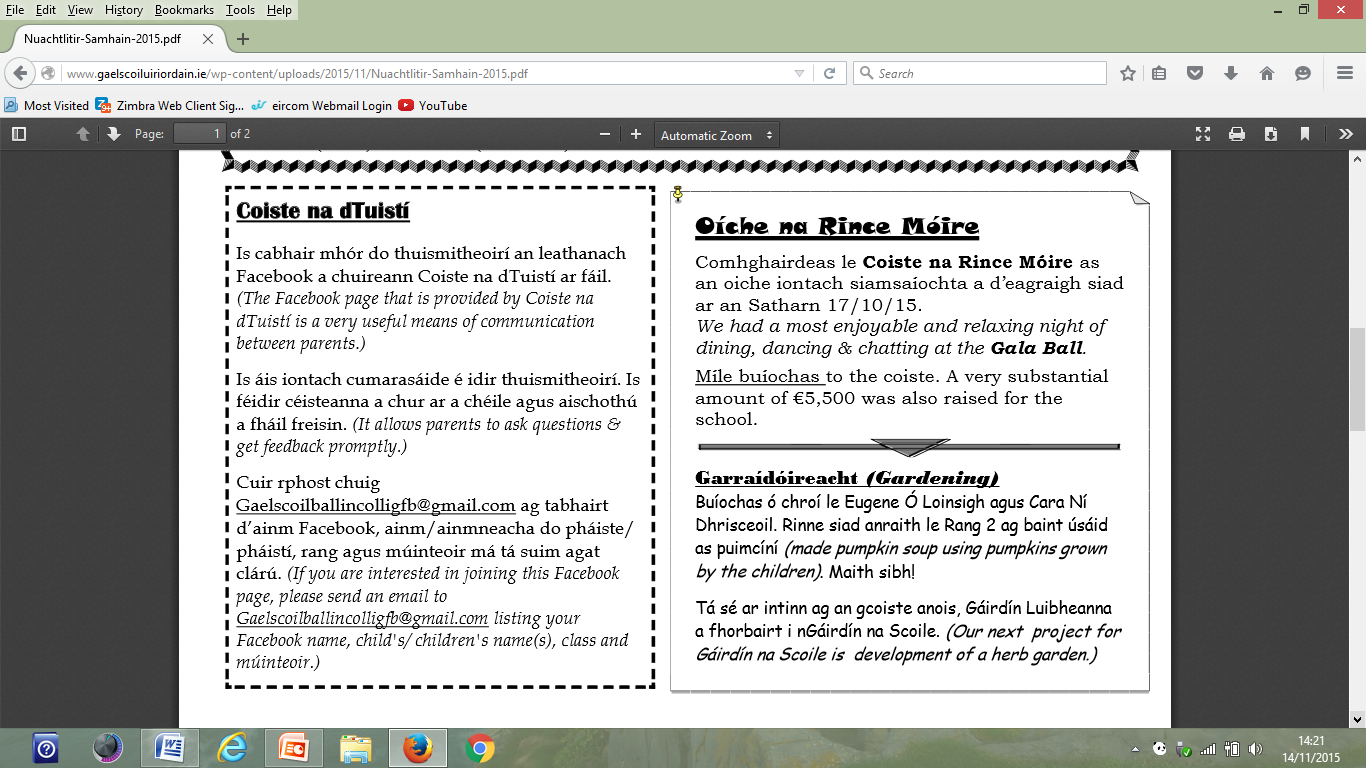 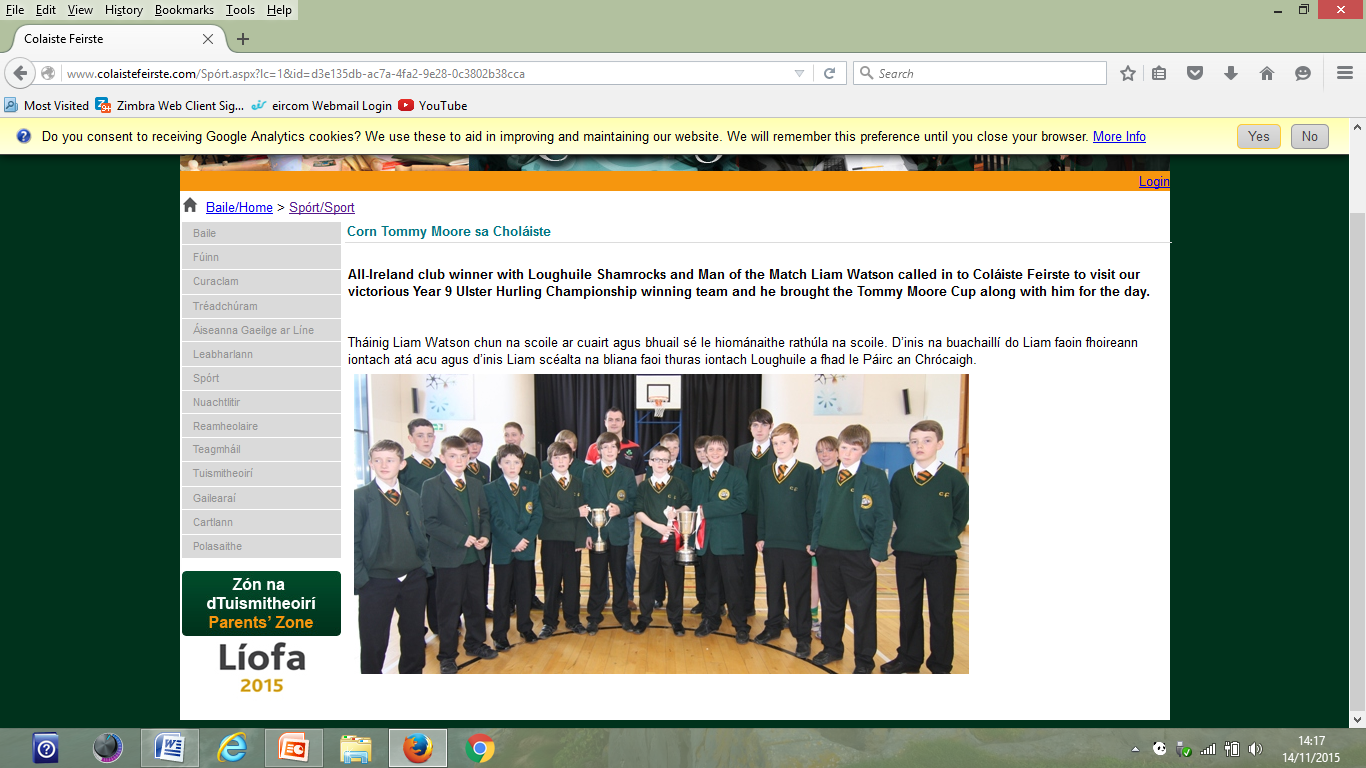 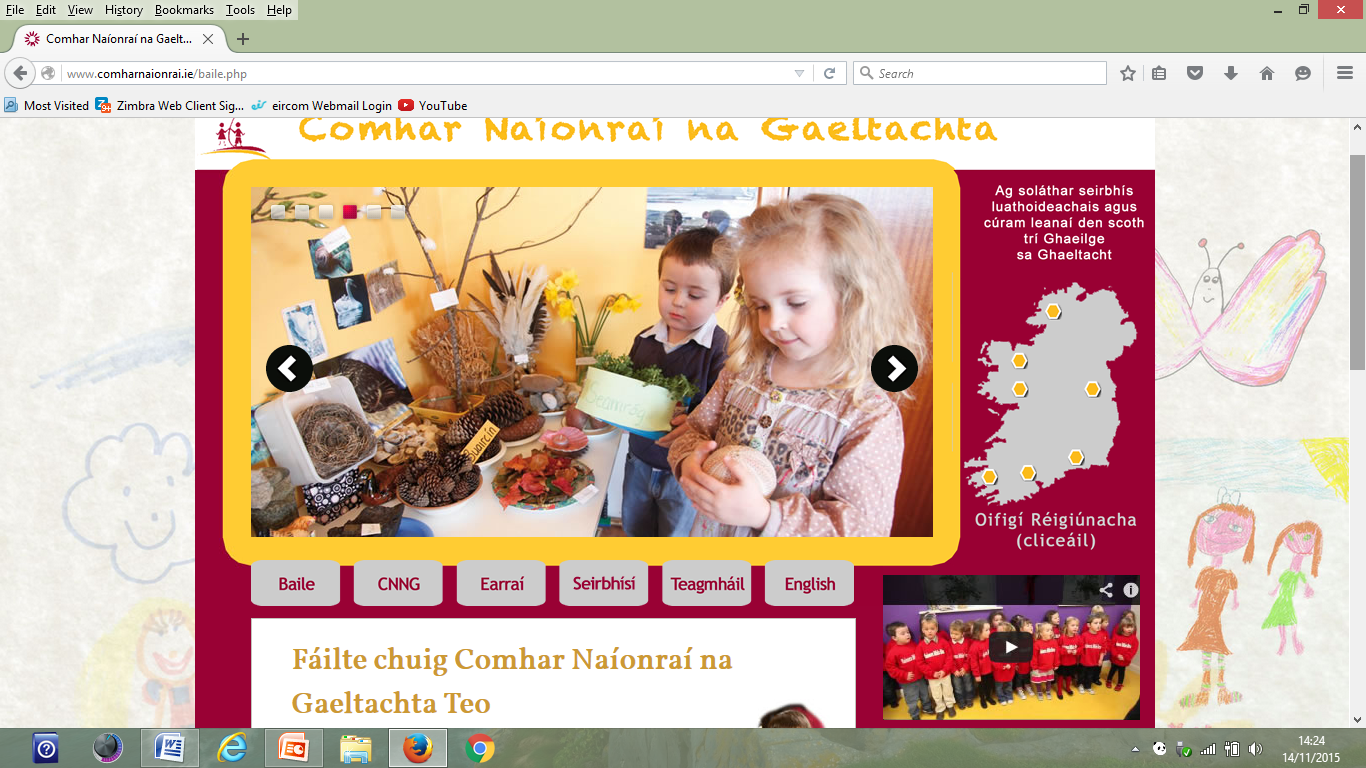 Torthaí?
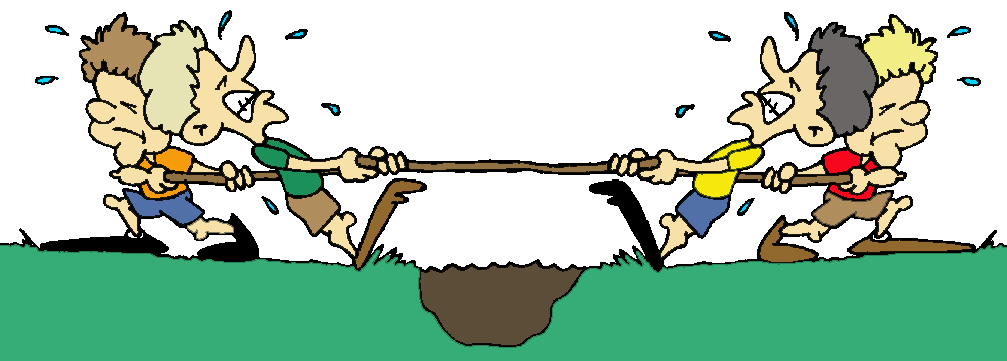 Dul chun cinn: Áiseanna
Dul chun cinn: Taighde
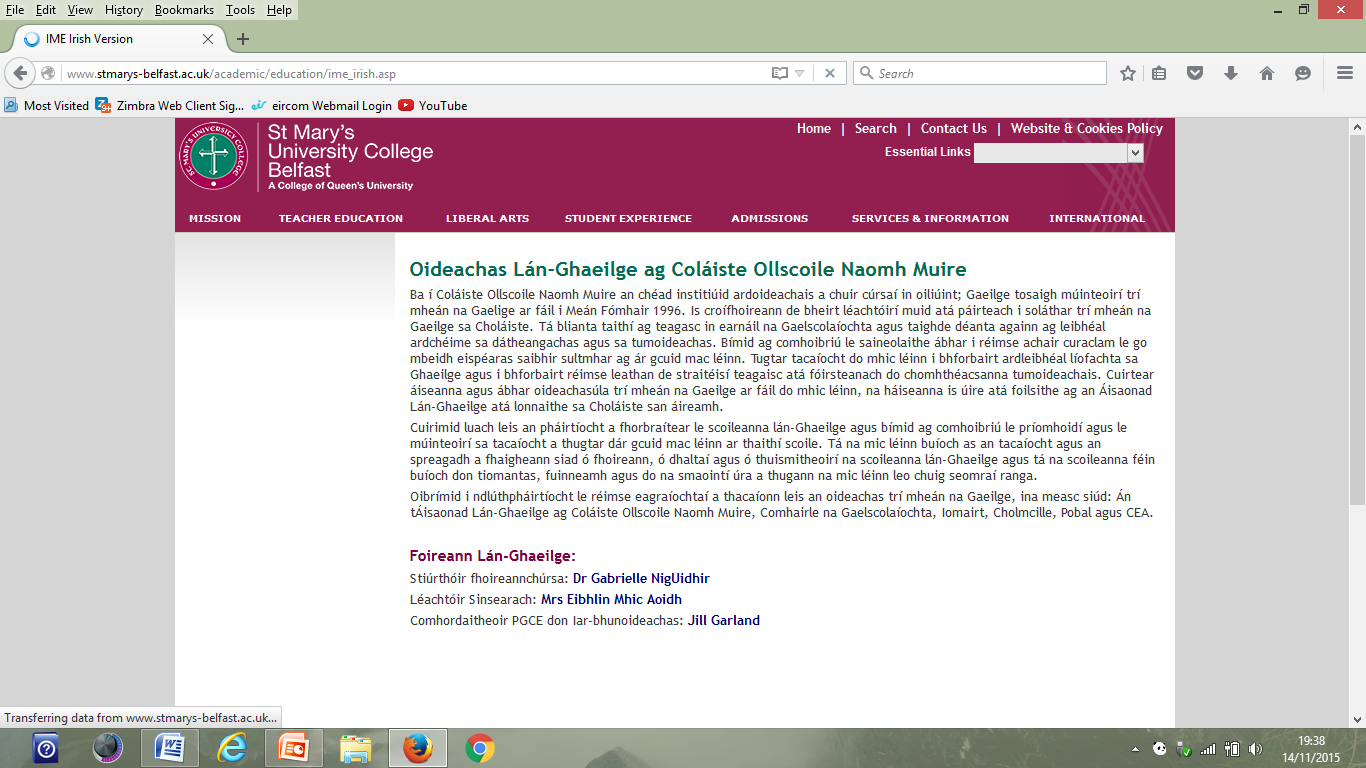 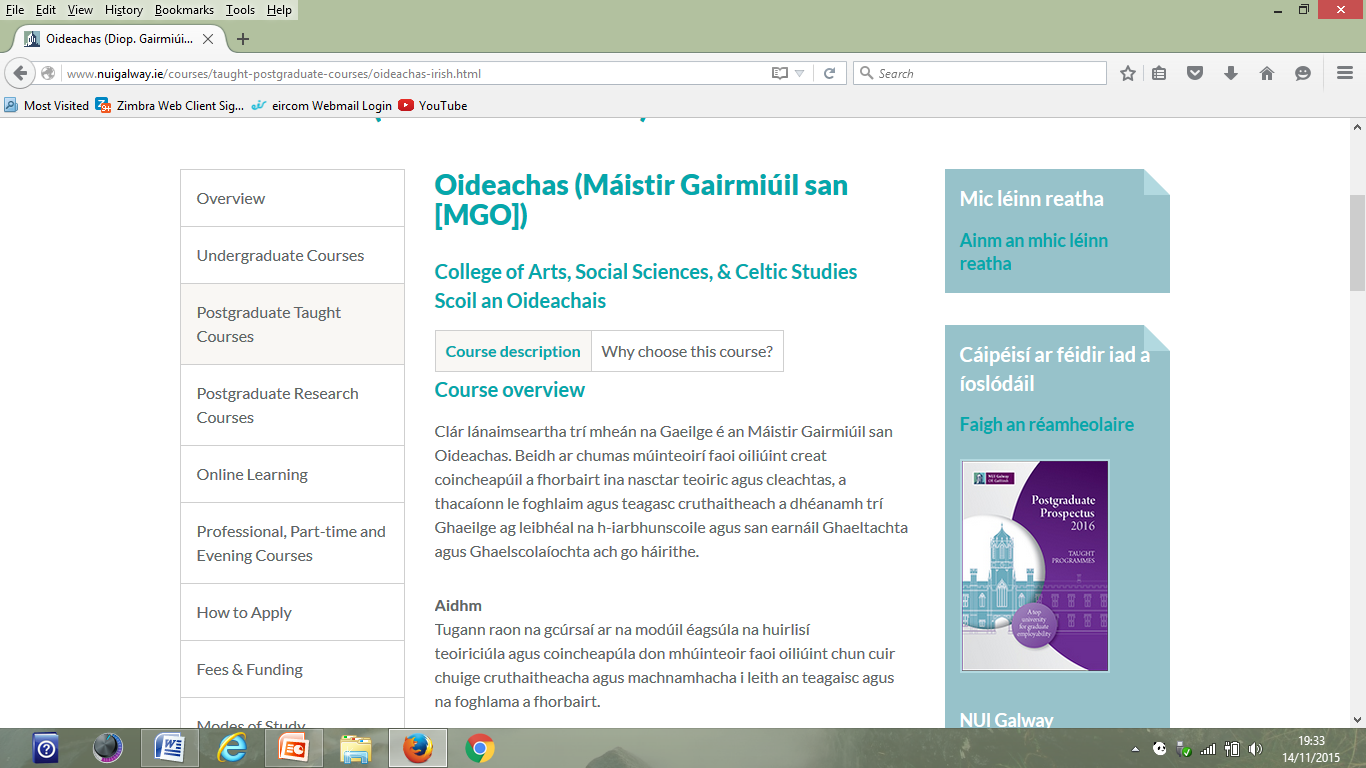 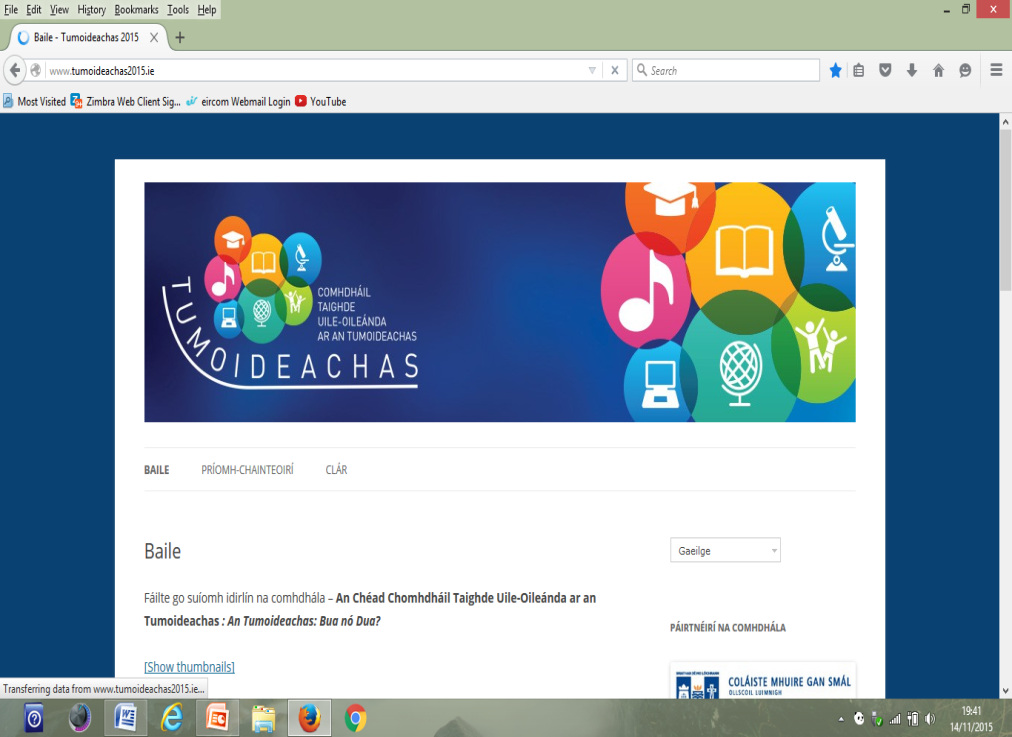 Curaclam
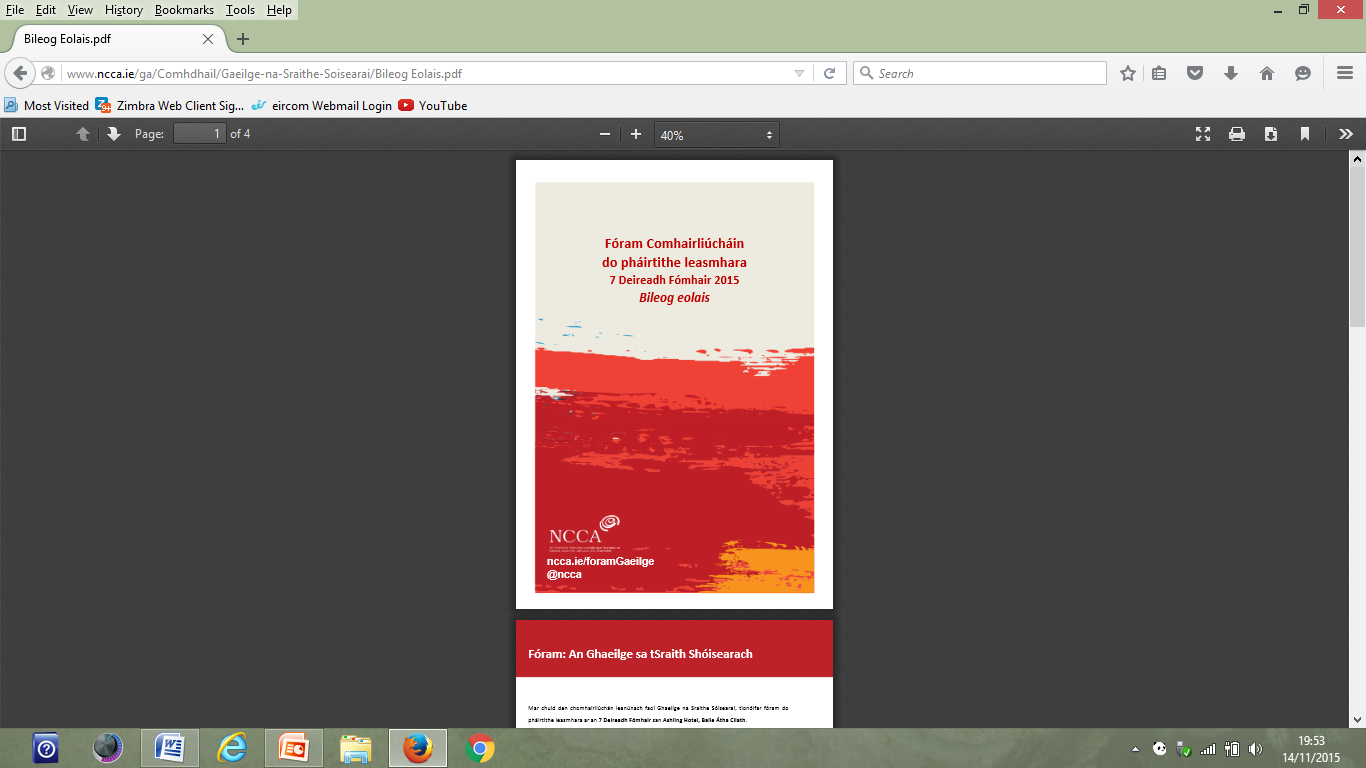 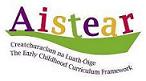 Dul chun Cinn
Baineann dúshláin le dul chun cinn
Cúrsaí Teanga
Sealbhú an chruinnis
Litearthacht
Oideachas Gaeltachta
FCÁT
Ceiliúradh ar 1916- athfhócasú ar bheartas comhtháite teanga?
Moltaí Polasaí Gaeltachta
Soláthar Oideachais Gaeilge sa Ghaeltacht
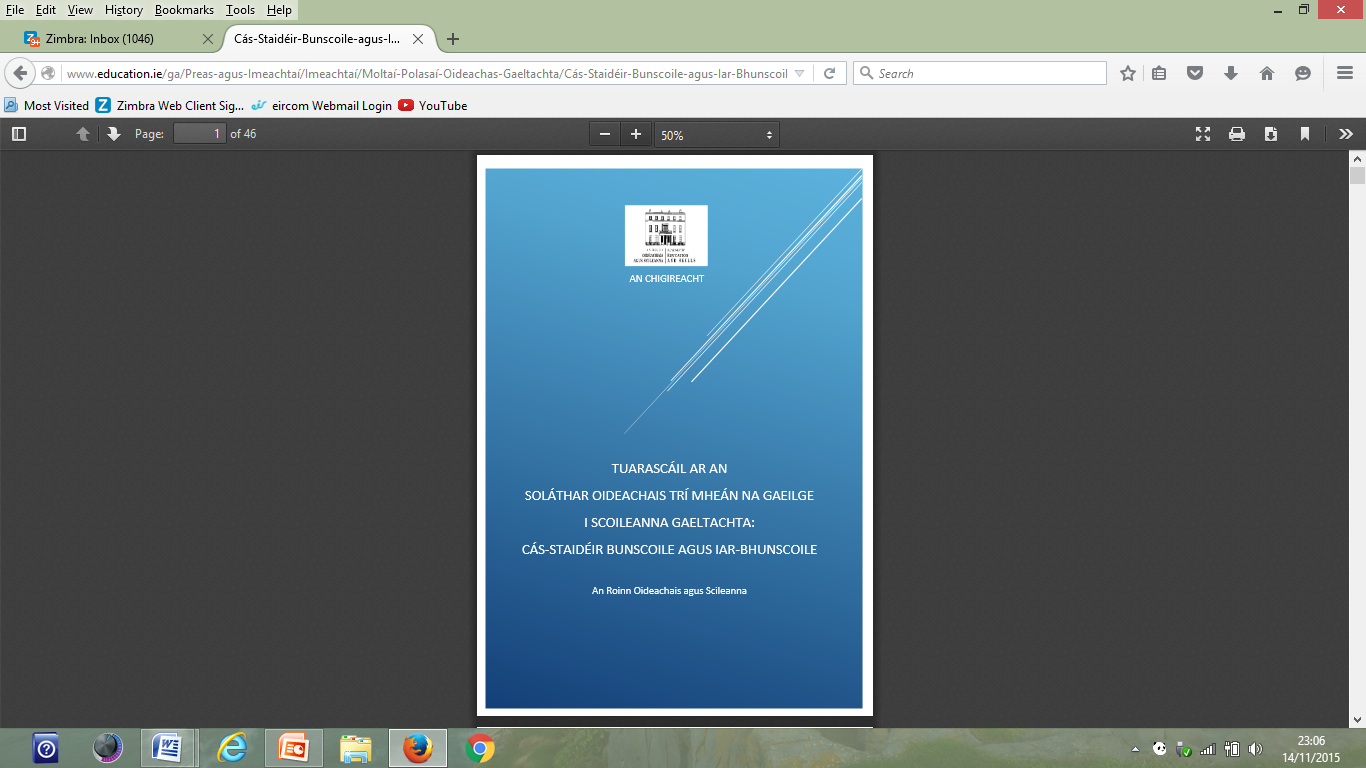 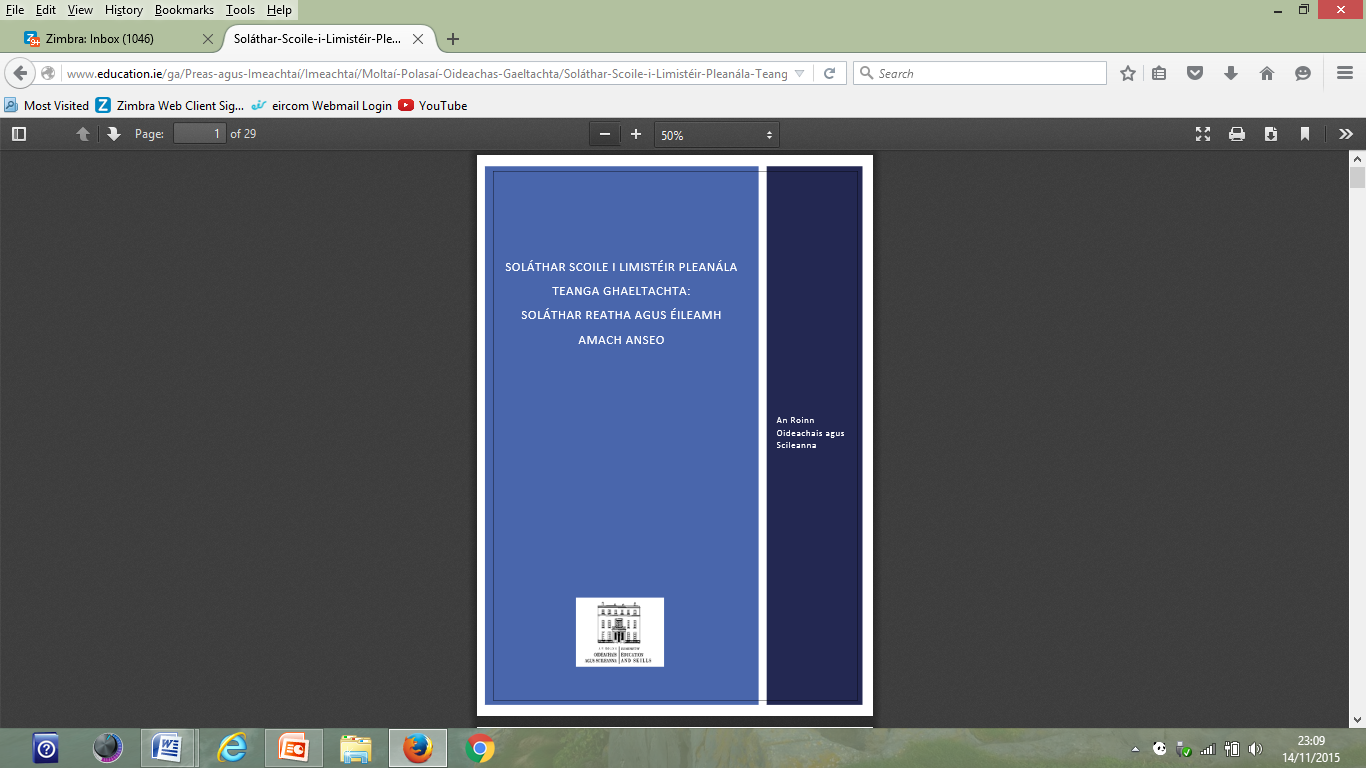 Moltaí Polasaí Gaeltachta
Tuilleadh eolais
http://www.education.ie/ga/Preas-agus-Imeachta%C3%AD/Imeachta%C3%AD/Molta%C3%AD-Polasa%C3%AD-Oideachas-Gaeltachta/
1916
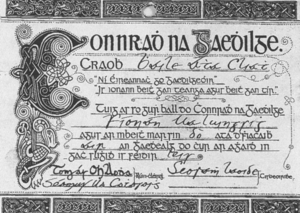 Ceisteanna
Cad iad na forbairtí  reatha ar cheart dúinn ceiliúradh a dhéanamh orthu (dhá cheann)?

Cad iad na dúshláin reatha/ atá romhainn (dhá cheann)ar cheart dúinn aghaidh a thabhairt orthui?
Agus…
Go raibh míle maith agaibh- 
Go dtuga sibh aire daoibh féin!
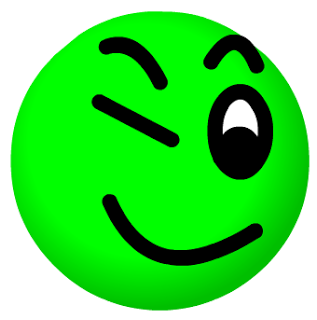